1º Paso www.eva.udelar.edu.uy
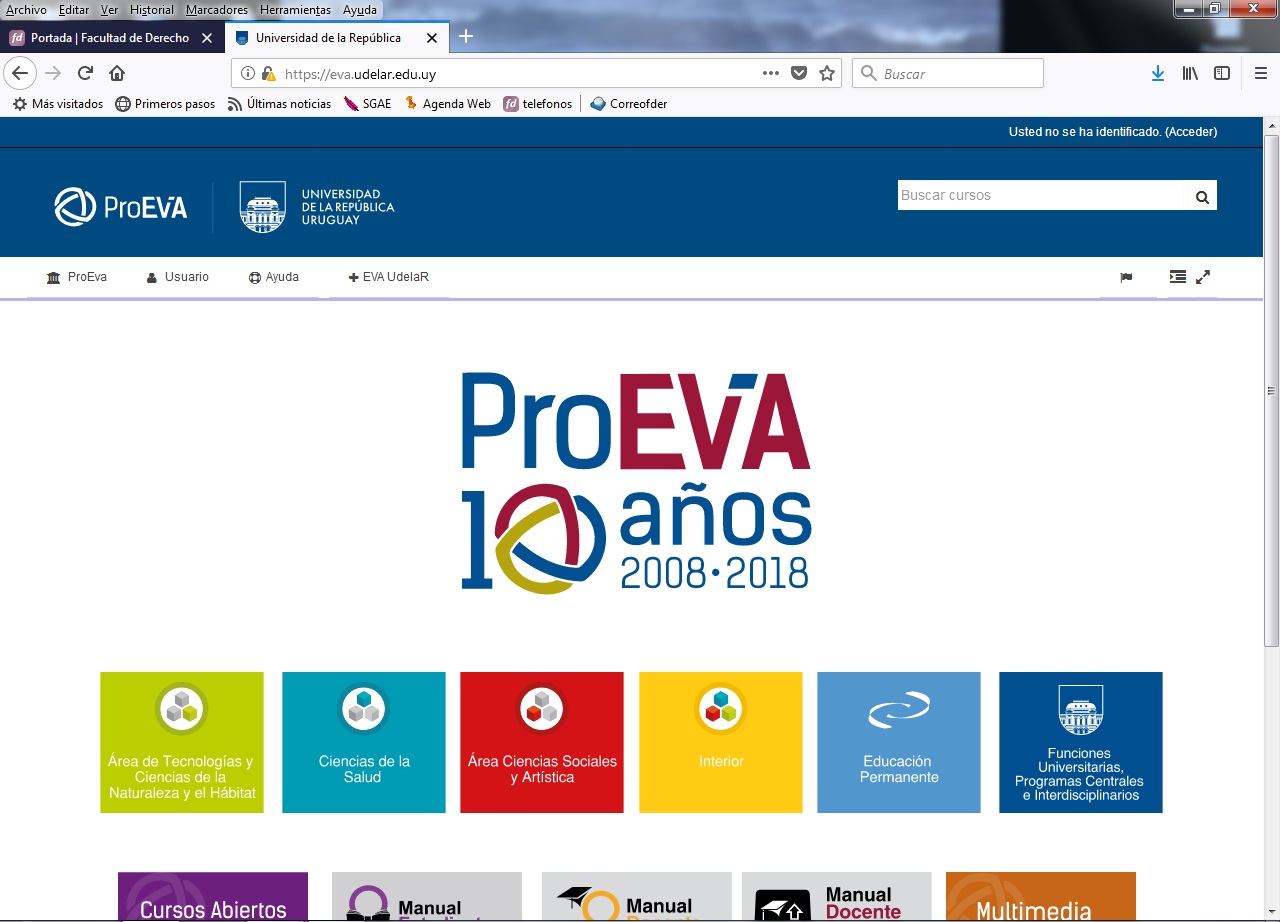 2º Paso ingreso a EVA
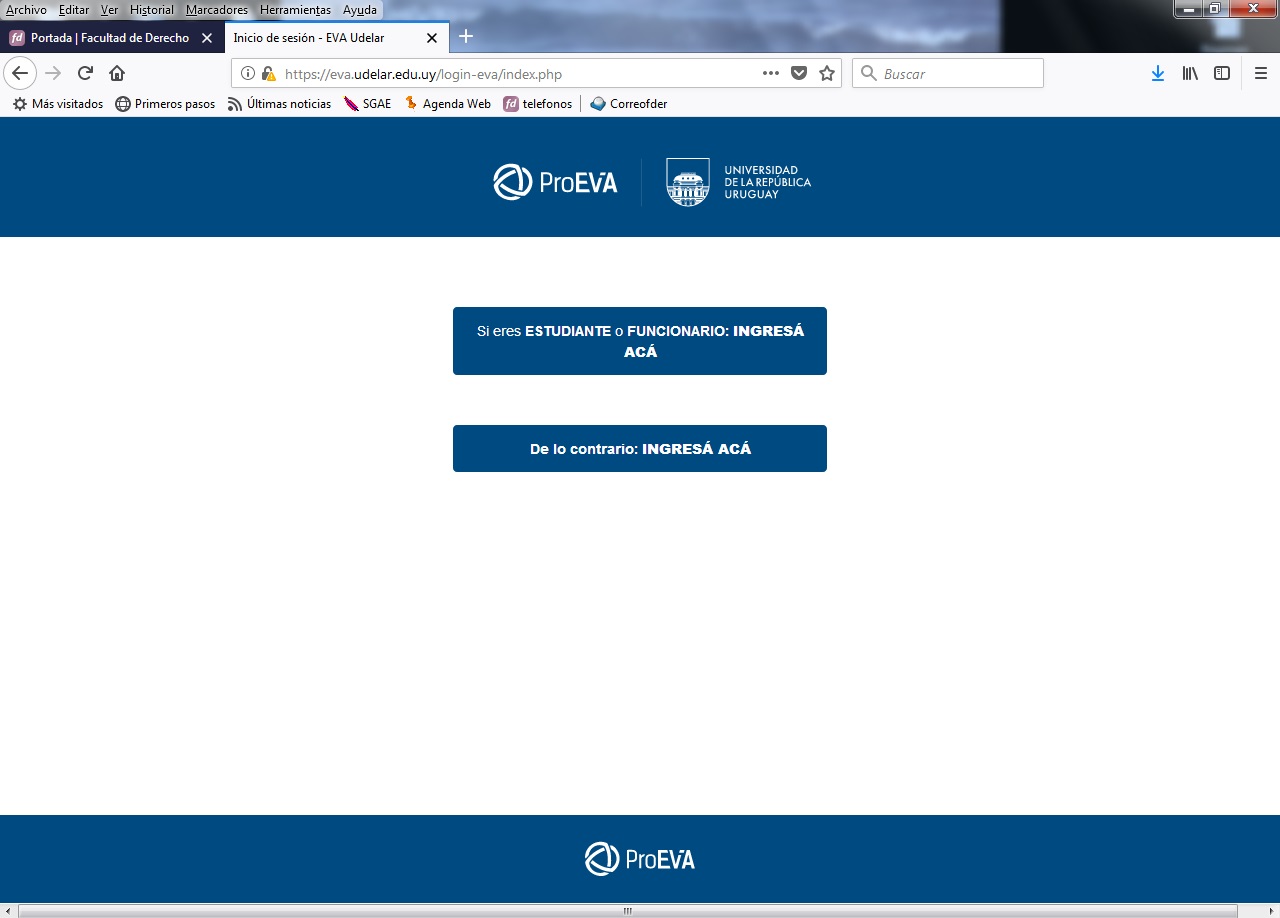 3º en buscar: títulos y certificados con tilde de lo contrario no lo reconoce
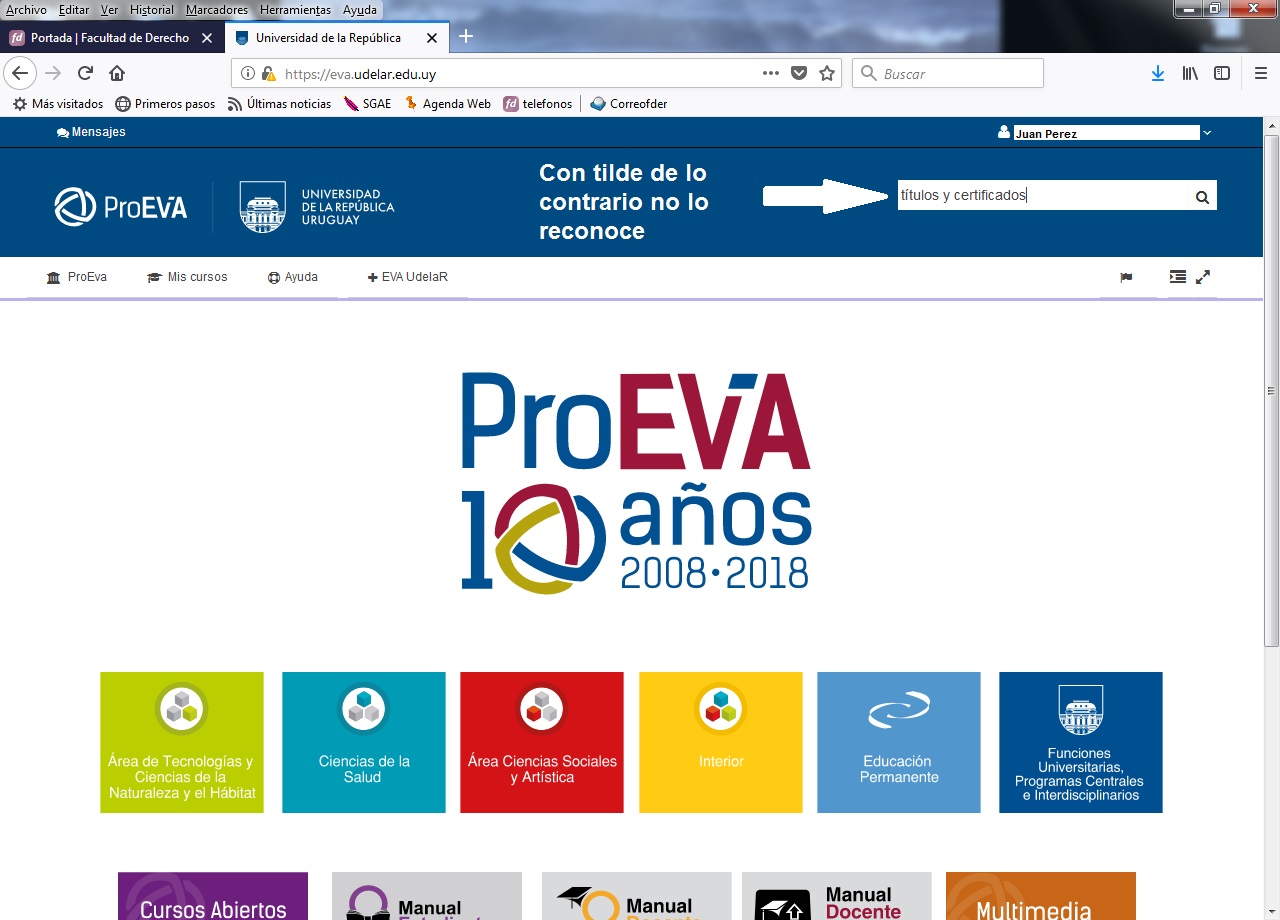 4º al obtener el resultado clickeo títulos y certificados
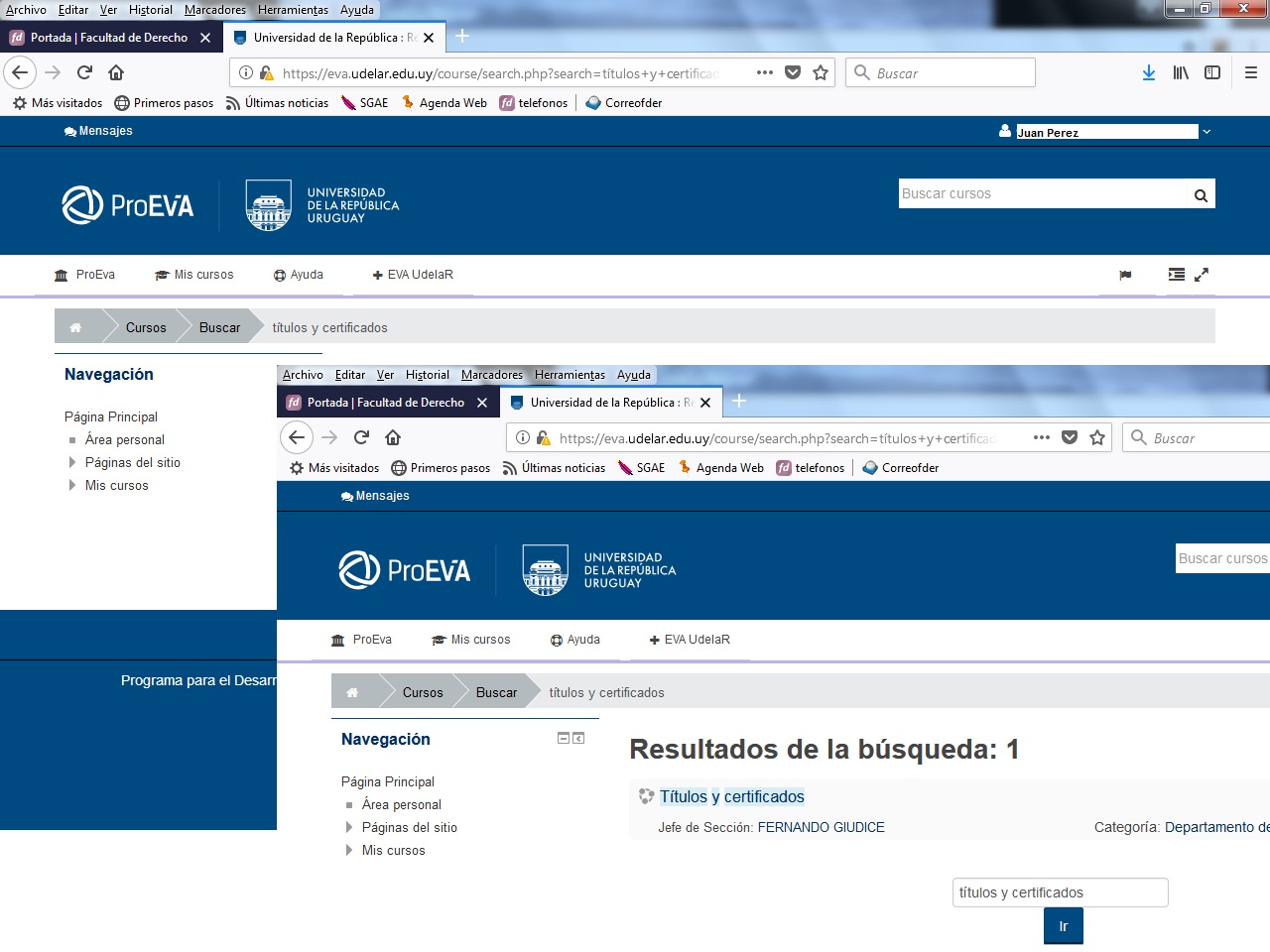 5º llegué a la página
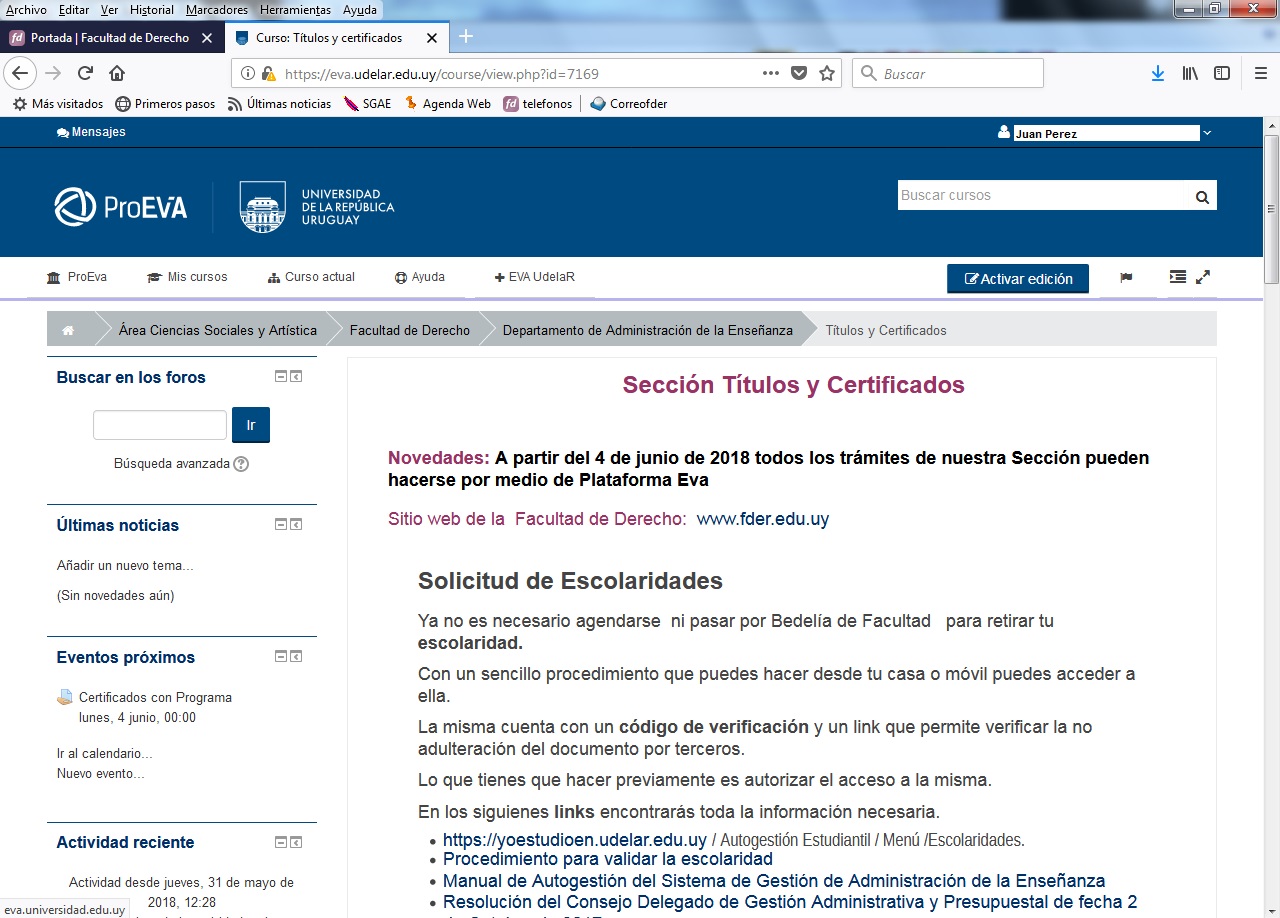